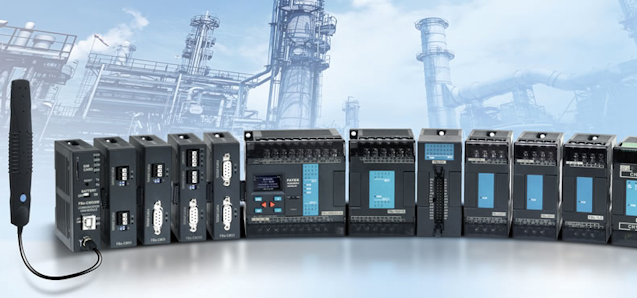 FATEK PLC
CMGSM
Jan Voříšek
CMGSM
Příjem SMS, prozvonění
Odeslání SMS, provonění
GPRS TCP Client
CSD
Datum a čas z GSM sítě
Nezávislý vstup a výstup
Konfigurace přes USB
Vlastnosti
CMGSM
GSM modul BGS5 Gemalto (Siemens)
Připojení k PLC:
FBs (pouze MC)
B1
Nelze pro B1z (použít GSM-CMGSM-232)
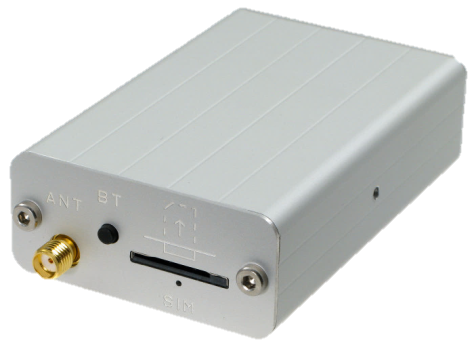 Inovace
Kabelem vlevo jako komunikační moduly

Varianta pro FBs (pouze MC) a B1
Připojení k PLC
D3810 … telefonní číslo
D3820 … text
D3800 … příkaz 0x0001
Max 160 znaků
Default kódování
Odesílání SMS
D3710 … telefonní číslo
D3720 … text
D3700 … příkaz 0x0001
Max 160 znaků
Default kódování
Nutné potvrzovat
Příjem SMS
Začínají #!
#!1234 INFO
#!1234 ON
#!1234 OFF
#!1234 CONFIG
#!1234 FACTORY
Servisní SMS
CSD spojení
WinProladder
TCP Client přes GPRS
Datové spojení
D3801 … příznak
D3802 … sec
D3803 … min
D3804 … hod
D3805 … den
D3806 … měsíc
D3807 … rok
D3808 … den v týdnu
D3909 … hod:min
Datum a čas
D3900-D3901
CMGSM3;PIN=7608;APN=internet;SERVER=test.server.com;PORT=5700;ACODE=998877;$
Konfigurace
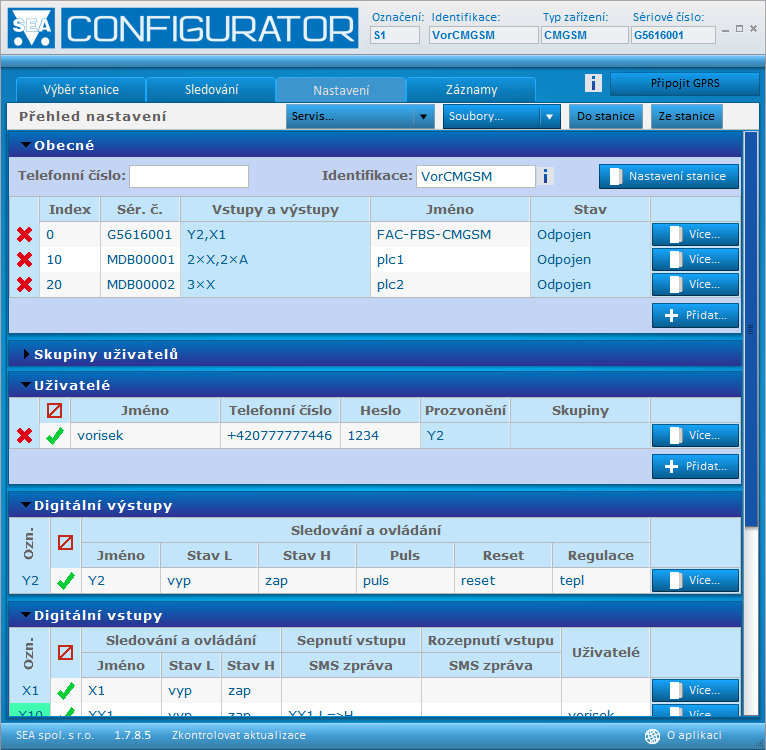 SeaConfigurator
Pohodlné nastavování z PC
Spojení s CMGSM přes USB nebo GPRS
Konfigurace
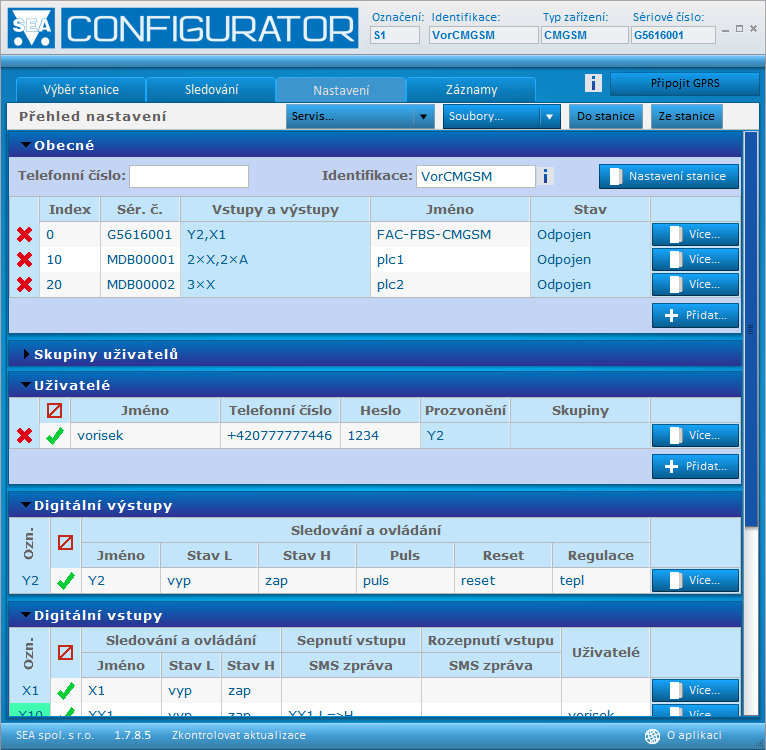 SeaConfigurator
Pohodlné nastavování z PC
Spojení s CMGSM přes USB nebo GPRS
Konfigurace
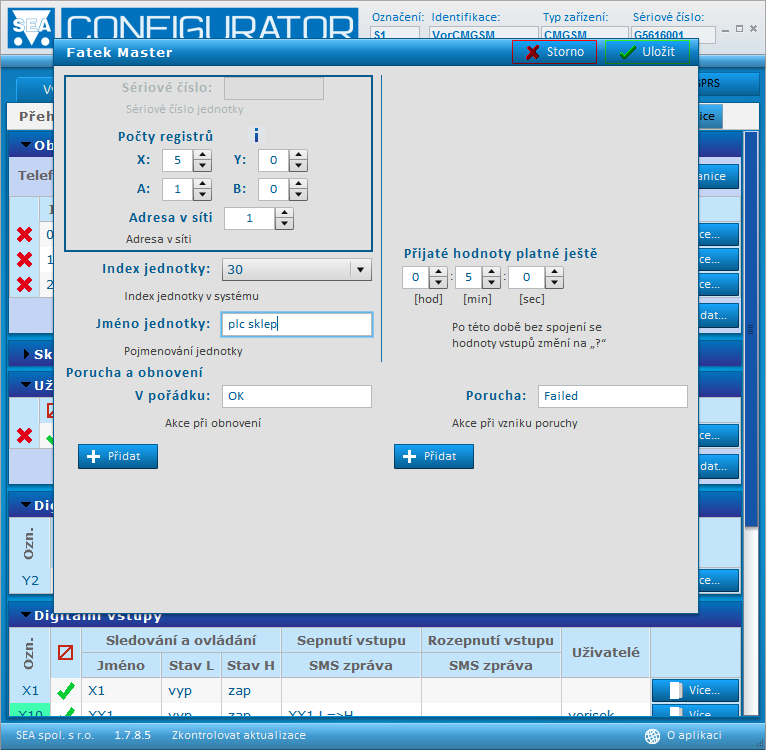 Volba počtu „vstupů“ a „výstupů“
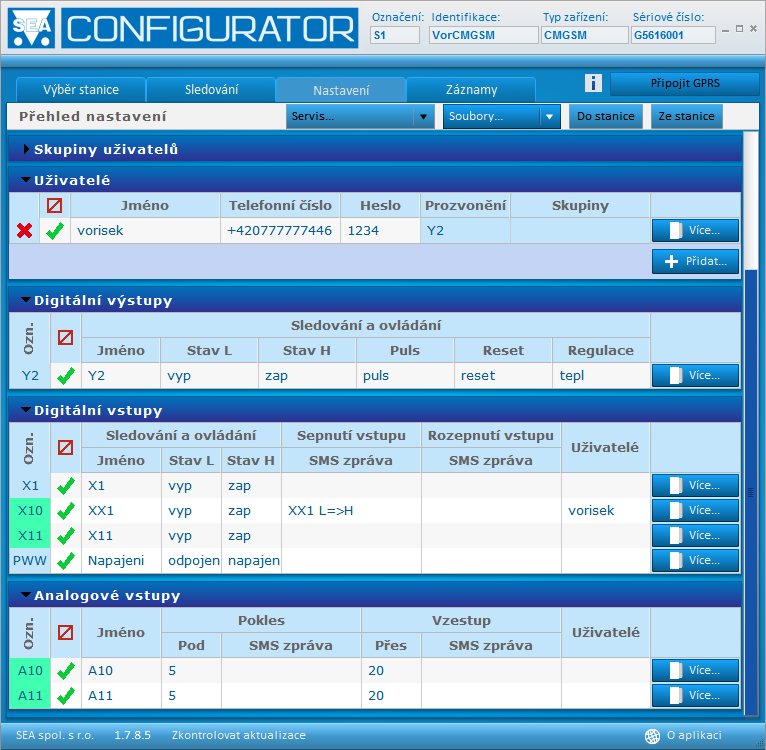 Nastavení „vstupů“
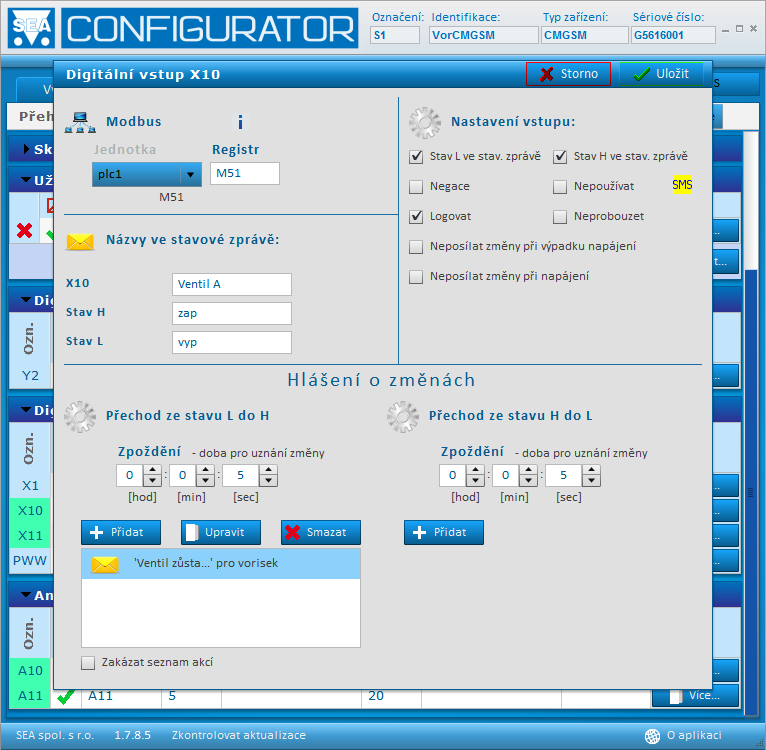 SMS při změně
Hlášení pouze pokud změna trvá déle než
Stav ve zprávě o stavu
Ano/Ne vstupy
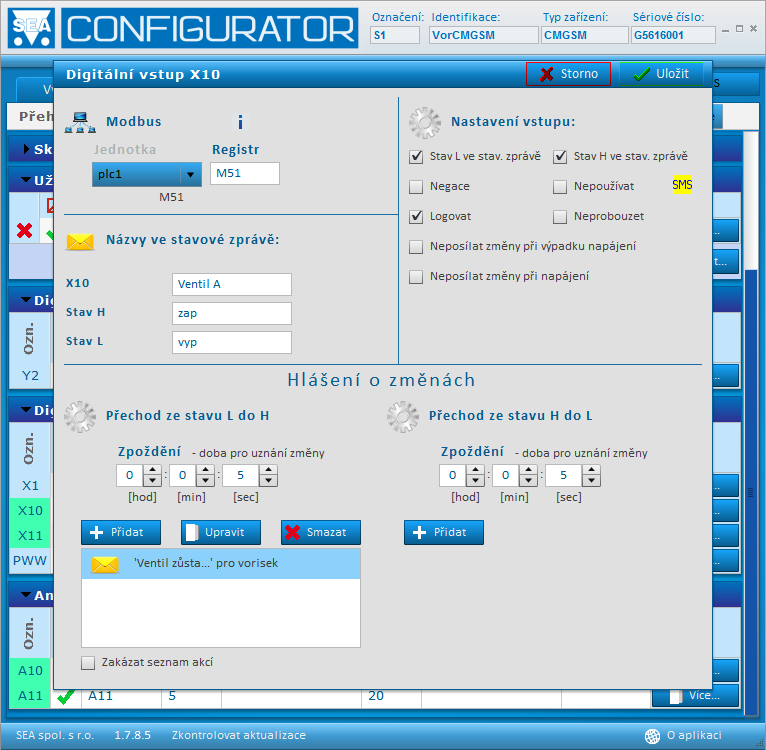 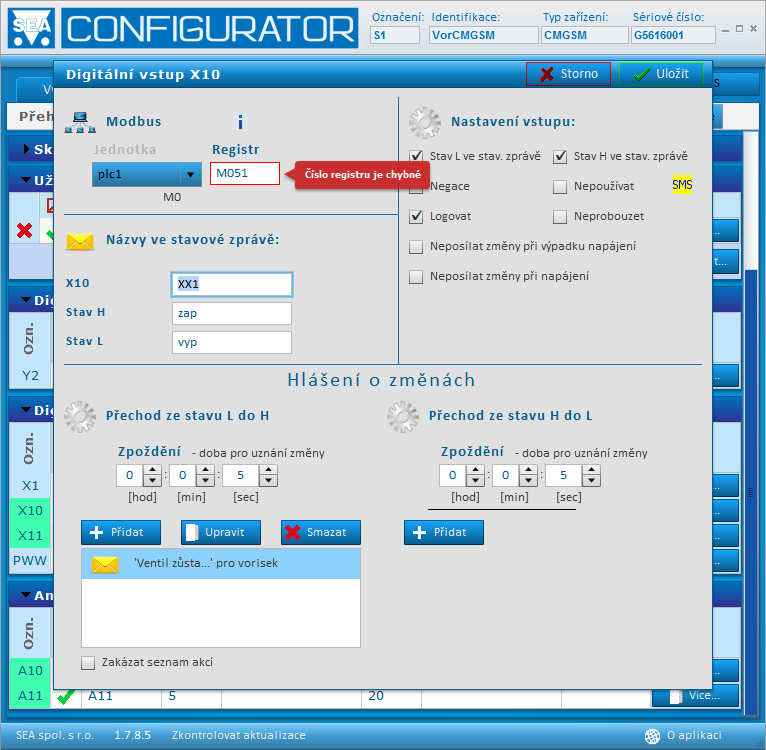 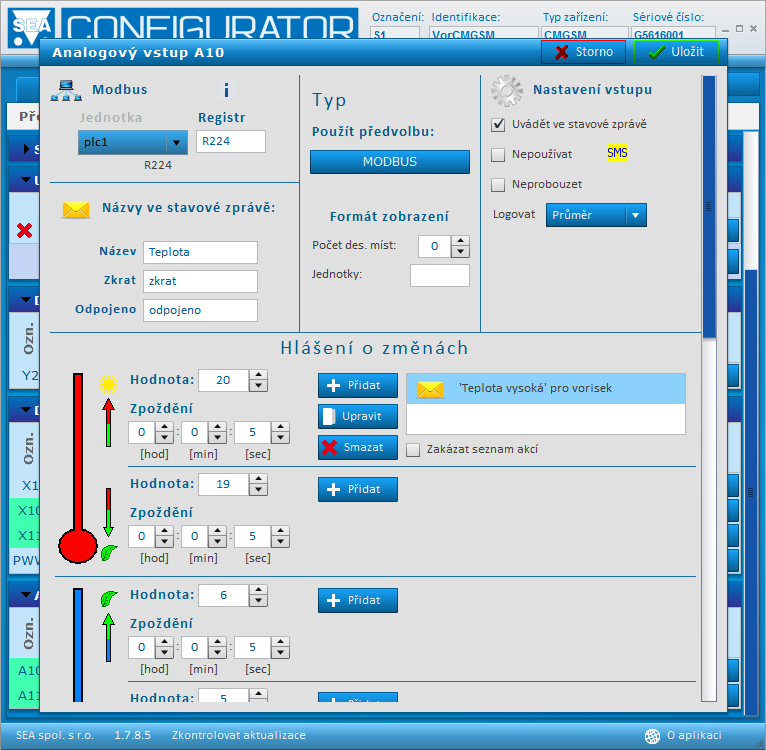 SMS při změně
Hlášení pouze pokud změna trvá déle než
Stav ve zprávě o stavu
Analogové vstupy
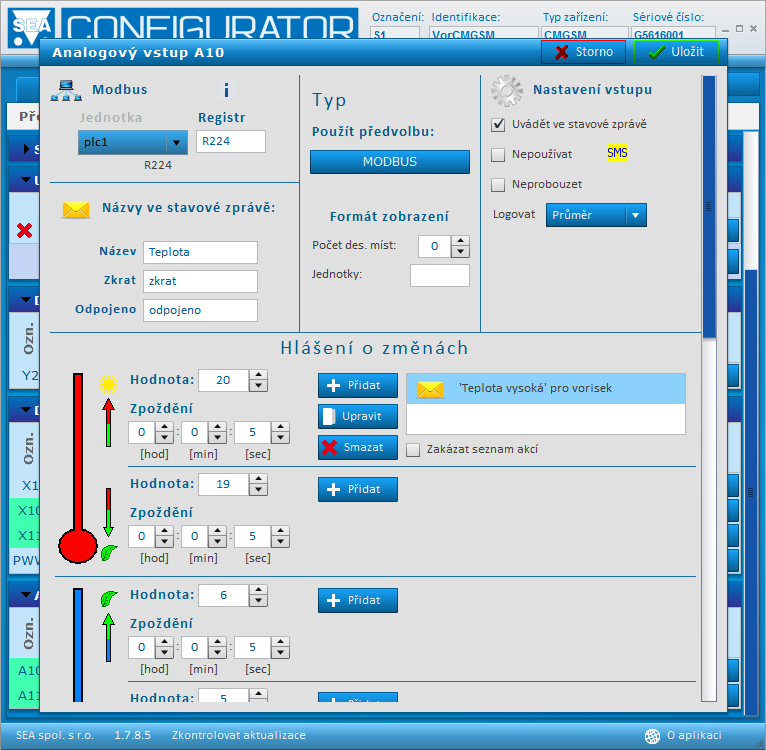 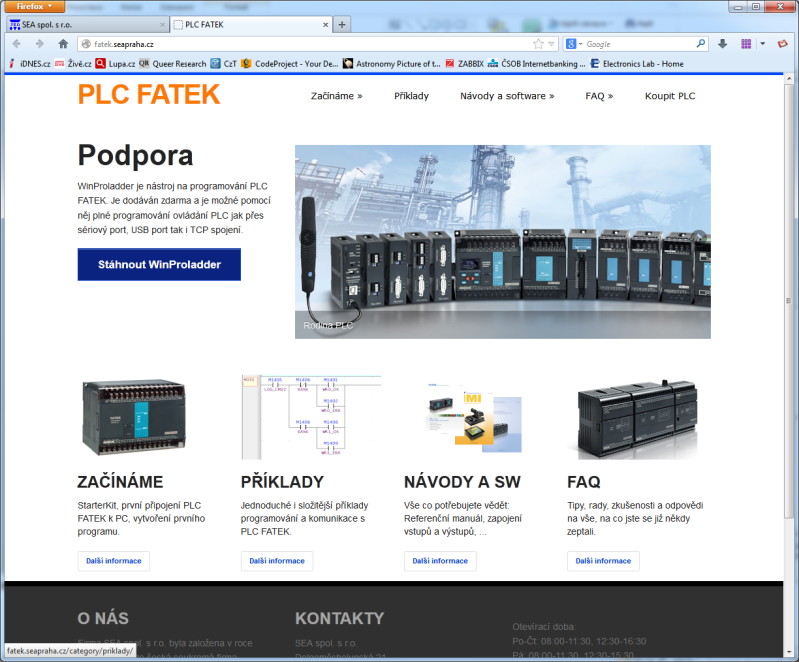 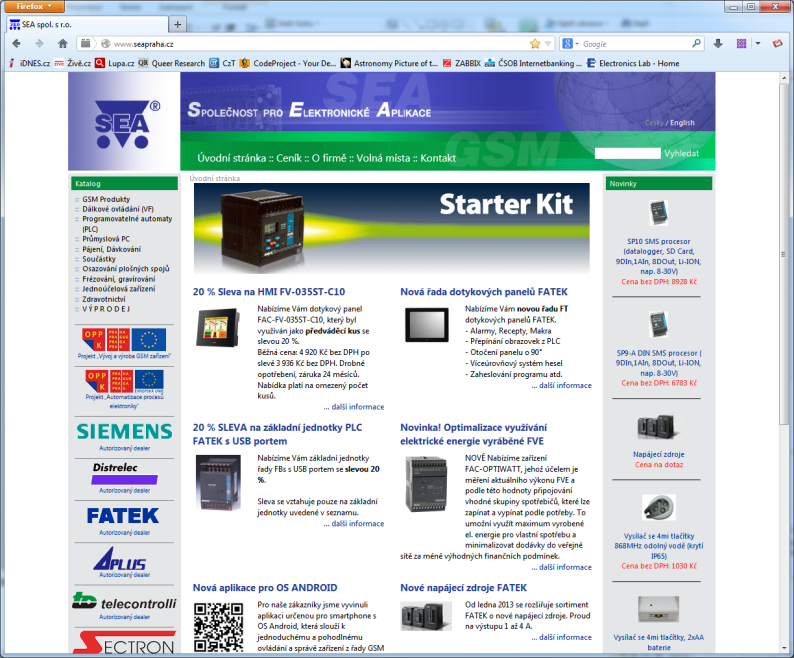 www.seapraha.cz
fatek.seapraha.cz
Děkuji za pozornost